Eiropas Savienības struktūrfondu un Kohēzijas fonda 2014.-2020.gada plānošanas perioda vienkāršošanas pasākumi
25.03.2014.
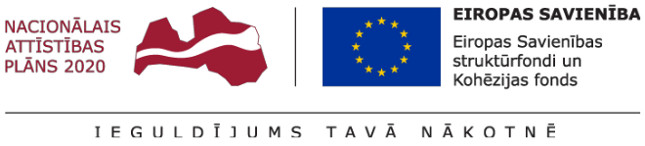 Iespējas piedalīties MK noteikumu un vērtēšanas kritēriju izstrādē
NVO var piedalīties MK noteikumu par specifisko atbalsta mērķu (SAM) īstenošanu izstrādē, sniedzot priekšlikumus gan pirms, gan pēc izsludināšanas Valsts sekretāru sanāksmē
Informācija pieejama atbildīgo iestāžu mājas lapu sadaļā «Sabiedrības līdzdalība» un MK mājas lapā: http://tap.mk.gov.lv/mk/vsssanaksmes/izsludinato-projektu-tabula/
Informācija par projektu iesniegumu vērtēšanas kritēriju projektu izskatīšanu pieejama Uzraudzības komitejas e-portfelī: http://kom.esfondi.lv/_layouts/15/start.aspx#/SitePages/Home.aspx
Priekšlikumus par projektu iesniegumu vērtēšanas kritēriju projektiem var sūtīt uz e-pasta adresi: uk@fm.gov.lv
Uzraudzības komitejas š.g. 30.aprīļa sēdē tiks izskatīts Darbības programmas «Izaugsme un nodarbinātība» papildinājums. Projekts pieejams šeit: http://www.esfondi.lv/page.php?id=1149
3/25/15
2
Standartizēta projekta iesnieguma veidlapa
Vienota ERAF, ESF un KF projekta iesnieguma standartveidlapa
Atsevišķas  standartveidlapas sadaļas varēs nepiemērot, ja tās neattieksies uz specifisko atbalsta mērķi 
Jaunajā veidlapā novērsta informācijas dublēšanās un projekta budžeta kopsavilkumā definētas galvenās izmaksu pozīcijas
Jaunās veidlapas priekšrocības vislabāk būs redzamas, kad projektu iesniegumus varēs iesniegt Kohēzijas politikas vadības informācijas sistēmā
Konkrētā projekta iesnieguma veidlapa tiks pievienota projektu iesniegumu atlases nolikumam
Sadarbības iestāde izstrādās projekta iesnieguma veidlapas aizpildīšanas metodiku
3/25/15
3
Projektu iesniegumu vērtēšanas kritēriji
Vienotie kritēriji 
jā/nē/jā, ar nosacījumu
piemērojami identiski visās atlasēs
vērtē noformējumu, nodokļu nomaksu, paredzēto finansējumu, izmaksas, termiņus, mērķi, riskus u.c.

Vienotie izvēles kritēriji
jā/nē/jā, ar nosacījumu
piemērojami, ja atbilst SAM specifikai
vērtē, vai projekta iesniedzējs atbilst specifiskām prasībām, sadarbības partnera iesaisti, mērķa grupas atbilstību, sasniegto rezultātu uzturēšanu un ilgtspēju u.c.
3/25/15
4
Projektu iesniegumu vērtēšanas kritēriji
Specifiskie atbilstības kritēriji
jā/nē/jā, ar nosacījumu
atbilstoši nozares specifikai vērtē atbilstību nozares tiesību aktu prasībām, nozares politikai utml.

Kvalitātes kritēriji
vērtē ar punktiem
vērtē, cik efektīvi projekts ļauj sasniegt SAM ietvaros sasniedzamos rezultātus un rādītājus
mērķis piešķirt finansējumu tiem projektiem, kuri sniedz lielāko atdevi attiecībā pret projektā ieguldītajiem ES fondu, valsts budžeta un citiem finanšu resursiem

Vairāk informācijas skat. Eiropas Reģionālās attīstības fonda, Eiropas Sociālā fonda un Kohēzijas fonda projektu iesniegumu atlases metodikā 2014.-2020.gadm
http://www.esfondi.lv/upload/00-vadlinijas/vadlinijas_2015/FM_projektu_kriteriju_metodika_12012015.pdf
3/25/15
5
Vienkāršotās izmaksas
Projektos varēs piemērot:
vienoto likmi (flat-rate) – regulā noteiktās likmes
vienas vienības standarta izmaksas (standart scales of unit costs)
vienreizējo maksājumu (lump sums).
Vienkāršoto izmaksu gadījumā finansējuma saņēmējs iesniedz tikai konkrētu tiešo izdevumu pamatojošo dokumentāciju.
Projekta vadības un īstenošanas personāla atlīdzības izmaksas ir tiešās attiecināmās personāla izmaksas, kam var piemērot vienkāršoto izmaksu vienoto likmi, nosakot netiešo izmaksu apjomu kā % likmi no tiešajām attiecināmajām personāla izmaksām. Izmantojot šo pieeju pārbaudēs būs nepieciešams uzrādīt tikai pamatojošos dokumentus tiešajām attiecināmajām personāla izmaksām.
3/25/15
6
Izmaksu attiecināmība, ieguldījumi natūrā
Vienoti nosacījumi projekta personāla izmaksām 
Tiešajās attiecināmajās personāla izmaksās ietilpst projekta vadības un īstenošanas personāla atlīdzības izmaksas. Savukārt citas administrēšanai nepieciešamās izmaksas (atbalstam un tehniskajam nodrošinājumam) ir netiešās attiecināmās (un tiek rēķinātas kā 15% no tiešajām personāla izmaksām). 
Projekta administrēšanas personāla izmaksas ir attiecināmas līdz projekta īstenošanas termiņa beigām. Lūdzam plānot projekta aktivitātes tā, lai līdz līgumā noteiktajam projekta īstenošanas termiņam būtu laiks arī projekta noslēgšanai nepieciešamās dokumentācijas sakārtošanai.
Ir iespējami ieguldījumi natūrā. 
Konkrēts attiecināmo izmaksu saraksts noteikts MK noteikumos par SAM īstenošanu.
Vadlīnijas attiecināmo un neattiecināmo izmaksu noteikšanai: http://www.esfondi.lv/page.php?id=1196
3/25/15
7
Projektu pārbaudes
Pirmā līmeņa kontrole:
Izlases veida iepirkumu pirmspārbaudes, pārbaudes projektu īstenošanas vietās, maksājumu pieprasījumu un to pamatojošās dokumentācijas (izlases veida) pārbaude. 
Veic tikai sadarbības iestāde (CFLA)
Vienota prakse kontroļu veikšanai, principiem. 

Otrā līmeņa kontrole:
Veic vadošā iestāde un revīzijas iestāde
Veic, lai pārbaudītu vadošās iestādes un sadarbības iestādes darba kvalitāti un gūtu pārliecību par EK deklarējamo izdevumu atbilstību 
Izlases veidā
Eiropas Komisija un Eiropas Revīzijas palāta neveiks auditus finansējuma saņēmēju projektos, kurus auditējusi revīzijas iestāde (ja izpildās Regulā definētie kritēriji).
3/25/15
8
E-Kohēzija
Iespēja iesniegt projekta iesniegumu Kohēzijas politikas vadības informācijas sistēmā (KP VIS) – no 2015.gada augusta

No 2015.gada decembra:
iespēja iesniegt projekta progresa pārskatus, līgumu grozījumu lūgumus, maksājumu pieprasījumus, pamatojošos dokumentus, sazināties ar sadarbības iestādi KP VIS
iespēja piekļūt projekta dokumentācijai, aktuālākajai statusa informācijai projekta ieviešanas laikā
ātrāka informācijas apmaiņa starp sadarbības iestādi un projekta iesniedzēju / finansējuma saņēmēju
automātiski atgādinājumi, brīdinājumi par termiņiem / darbiem
3/25/15
9
Informācijas iegūšana no citām valsts informācijas sistēmām
Šobrīd CFLA slēdz starpresoru vienošanās ar:
VRAA,  LR Uzņēmumu reģistru un Iekšlietu ministrijas Informācijas centru, lai pārbaudītu projektu izslēgšanas nosacījumu
VZD, lai saņemtu aktuālo informāciju no Valsts adrešu reģistra informācijas sistēmas, kā arī lai pārliecinātos par norādīto kadastra numuru atbilstību

CFLA slēgs vienošanās arī ar:
PMLP, lai pārliecinātos par KP VIS noradīto personu datu atbilstību Iedzīvotāju reģistra datiem
VID, lai pārliecinātos, ka projektu iesniedzējiem un finansējuma saņēmējiem kā nodokļu maksātājiem nav parādu
Veselības darbspēju ekspertīzes ārstu valsts komisiju – lai pārliecinātos par maksājuma pieprasījumā norādīto personu sensitīvo datu atbilstību
Valsts vienoto datorizēto zemesgrāmatu – lai pārliecinātos, ka projekta iesniedzējs plānojis un finansējuma saņēmējs ES fondu ieguldījumus veic sev piederošā nekustamajā īpašumā
3/25/15
10
Centrālā finanšu un līgumu aģentūra
Vienīgā sadarbības iestāde - veiks projektu atlašu izsludināšanu, vērtēšanu, līgumu slēgšanu un uzraudzību, veiks maksājumus
Klientu apkalpošanas centrs tiks atvērts š.g. 27.martā (Vecrīgā, Meistaru ielā 10)
Reģionālās nodaļas ir Cēsīs, Kuldīgā un Rēzeknē. Iespējams, reģionālā nodaļa tiks atjaunota arī Zemgalē
Konsultanti citās pašvaldībās, kuri noteiktos laikos pieņems apmeklētājus un sniegs nepieciešamās konsultācijas
Informācija par projektu iesniegumu atlasēm: CFLA mājas lapā sadaļā “ES fondi 2014-2020”	http://cfla.gov.lv/lv/es-fondi-2014-2020/vispariga-informacija

CFLA šobrīd ir pilnībā gatava uzņemties jaunā plānošanas perioda pienākumus un to apjomu
3/25/15
11
NVO iesaiste ES fondu plānošanas periodā
NVO un sociālo partneru iesaiste SAM kā finansējuma saņēmējiem vai sadarbības partneriem:

Kopumā sociālajiem partneriem, biedrībām un nodibinājumiem ir iespējas pretendēt uz finansējumu 352,7 milj. EUR, t.sk.:
kā finansējuma saņēmēji – uz finansējumu 176 milj. EUR apmērā, līdzvērtīgi konkurējot ar pārējiem finansējuma saņēmējiem projektu iesniegumu atlases kārtās 
kā pakalpojumu sniedzējiem piedalīties projektos ar plānoto finansējuma apmēru 176,7 milj. EUR.
3/25/15
12
NVO iesaiste ES fondu plānošanas periodā (II)
3/25/15
13
NVO iesaiste ES fondu plānošanas periodā (III)
3/25/15
14
NVO iesaiste ES fondu plānošanas periodā (IV)
3/25/15
15
Paldies par uzmanību! 

Vairāk informācijas:
www.esfondi.lv
www.cfla.gov.lv 
esfondi@fm.gov.lv
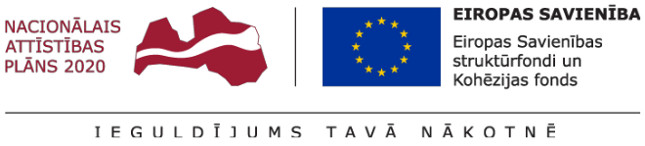 3/25/15
16